CREO FATIGUE ADVISOR EXTENSION
Analyze and optimize the structural integrity of part and assembly models
Who Needs It?
Customers that need to analyze the structural integrity of components subject to cyclical loading conditions and real world constraints
Business Value
Reduce time-to-market
Reduce product lifecycle cost
Reduce product development cost 
Improve product quality and innovation
Process Improvement
Analyze and understand cycle fatigue and product durability
Accurately predict fatigue cycles and determine confidence of life
Calculate result quantities such as life, damage and factor of safety
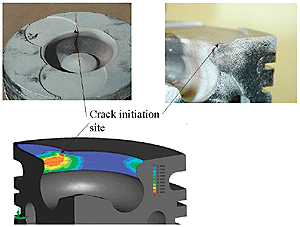 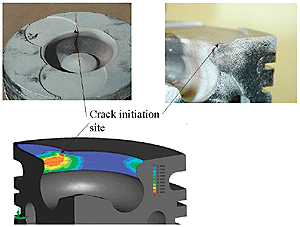 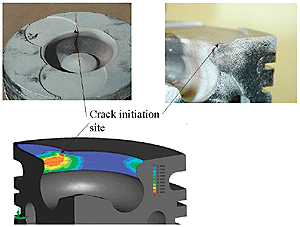 Technology/ Capability
Accurately models surface finish and treatment effects 
Analyze the impact of  repeated loading and unloading cycles
Predict how surface finish and treatment affect design durability
Determine the number of load cycles components can sustain before failure
Crack Initiation site